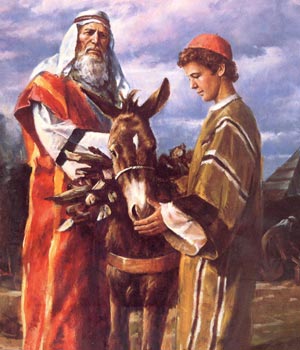 Osim magarca, koga to slika prikazuje?
Abraham i Izak
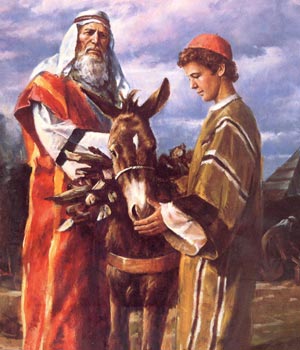 Izak
U 31
Prepiši naslov u bilježnicu!
crtić
Izak
Prepiši, a tabelu  upotpuni izjavama:
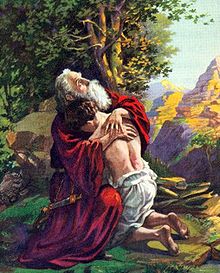 [Speaker Notes: upisuj u bijela polja! (bežična tipkovnica je za to najbolja!)]
Prepiši tabelu i upotpuni je izjavama:
[Speaker Notes: ovo je primjer kako se to može…]
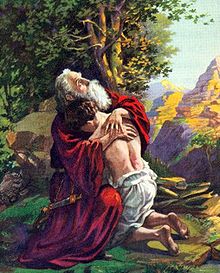